STUDENT CENTRE EXPANSION PRESENTATION
STUDENT CENTRE EXPANSION
STUDENT CENTRE EXPANSION
Last expansion was in 1999 (for around 6500 students)
Expansion time
Year 1 - Referendum and planning
Year 2 - Planning and beginning of construction
Year 3 - Continued construction and opening of the new centre
Students-funded expansion fees Plan (at cost of $10 million)
Year 1 to 3 (lowered) - $10 per session per student
Year 4 until paid in full (full) - $30 per session per student
Commitment from the University of 0.5c to every $1 raised
UTM MASTER PLAN - EXPANSION
Review of UTM Master Plan
Plan to develop and expand campus in the next couple of years
Stages of Expansion
North Expansion/Renovation
Pub & Current Student Centre Renovation
Replacing the Annex Expansion (6 floor new building with a link to SC)
Cost between 10 to 15 million
[Speaker Notes: F/G]
UTM MASTER PLAN - EXPANSION
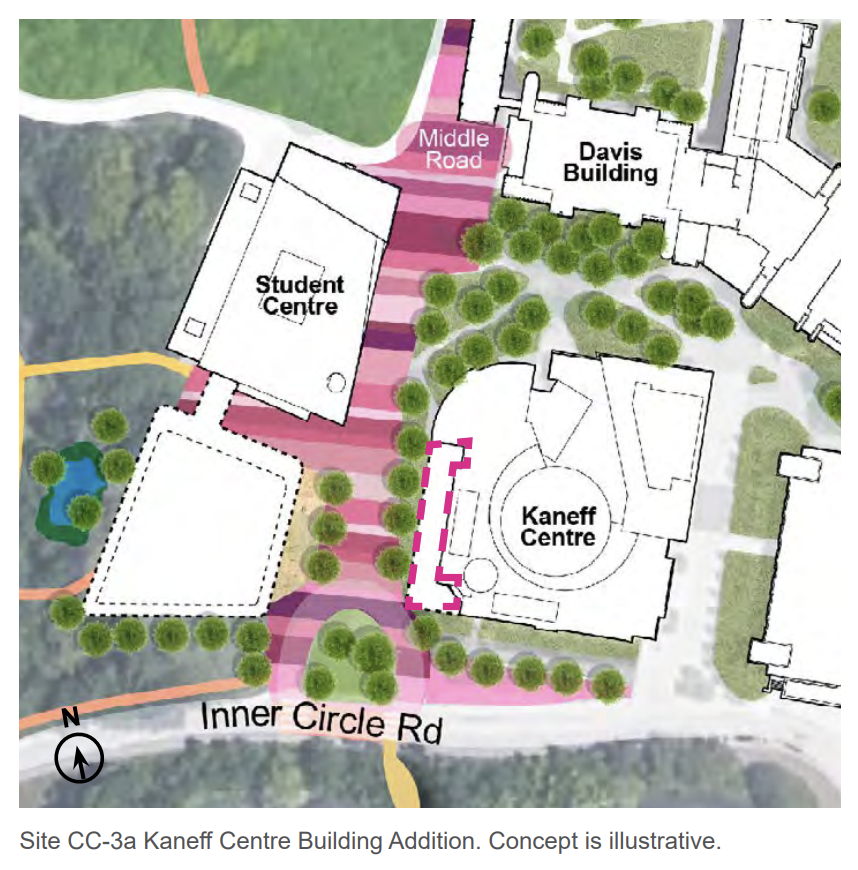 [Speaker Notes: F/G]
UTM MASTER PLAN - EXPANSION
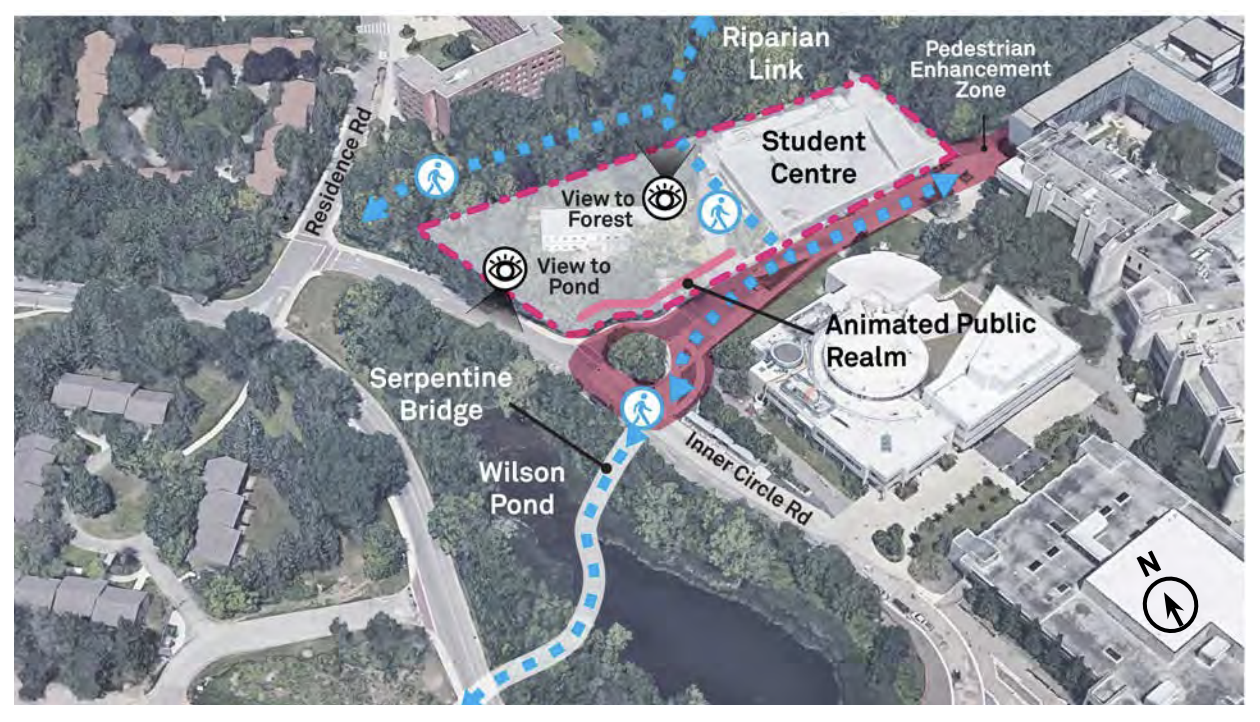 [Speaker Notes: F/G]
UTM MASTER PLAN - EXPANSION
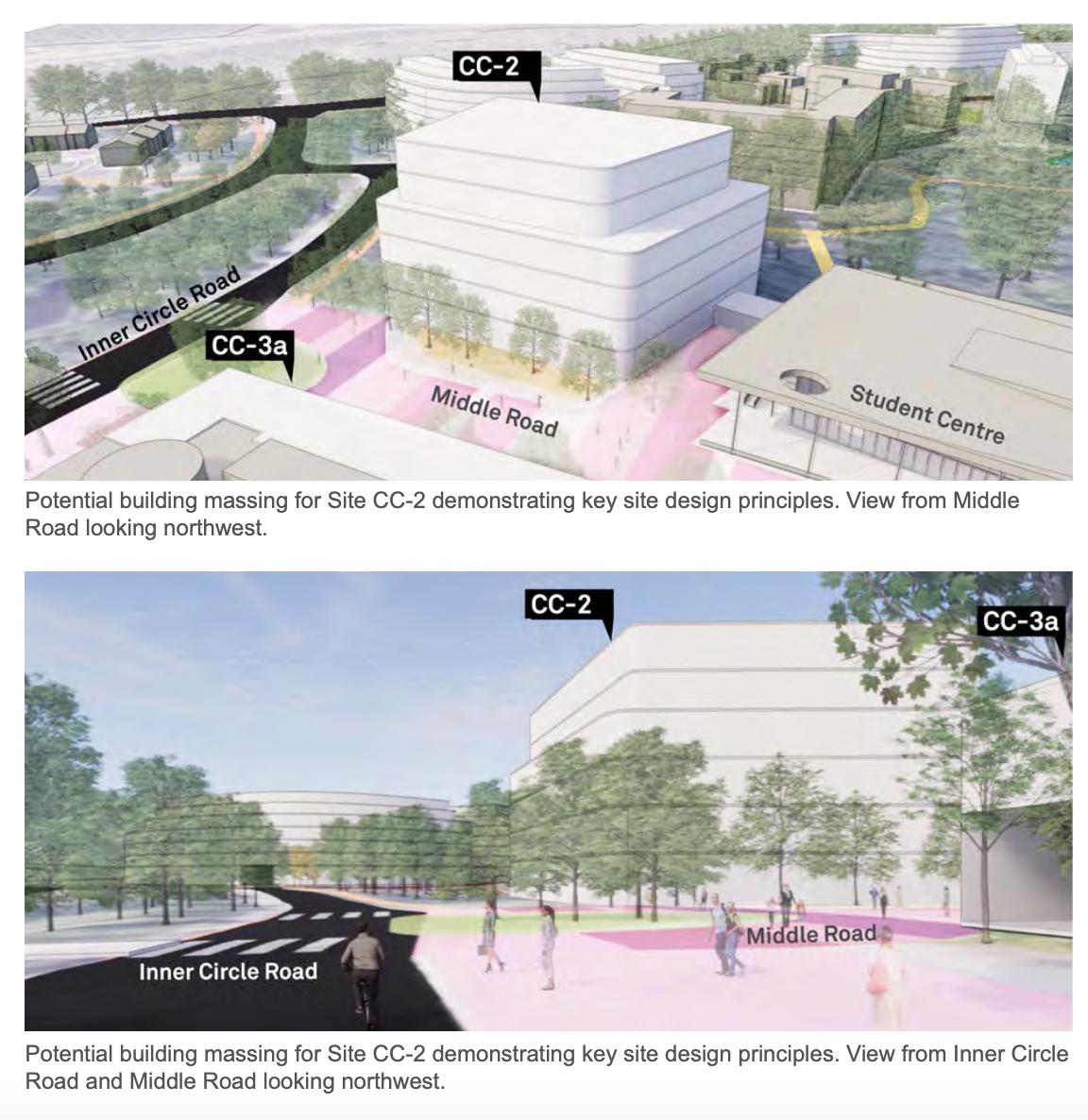 [Speaker Notes: F/G]
UTM MASTER PLAN - EXPANSION
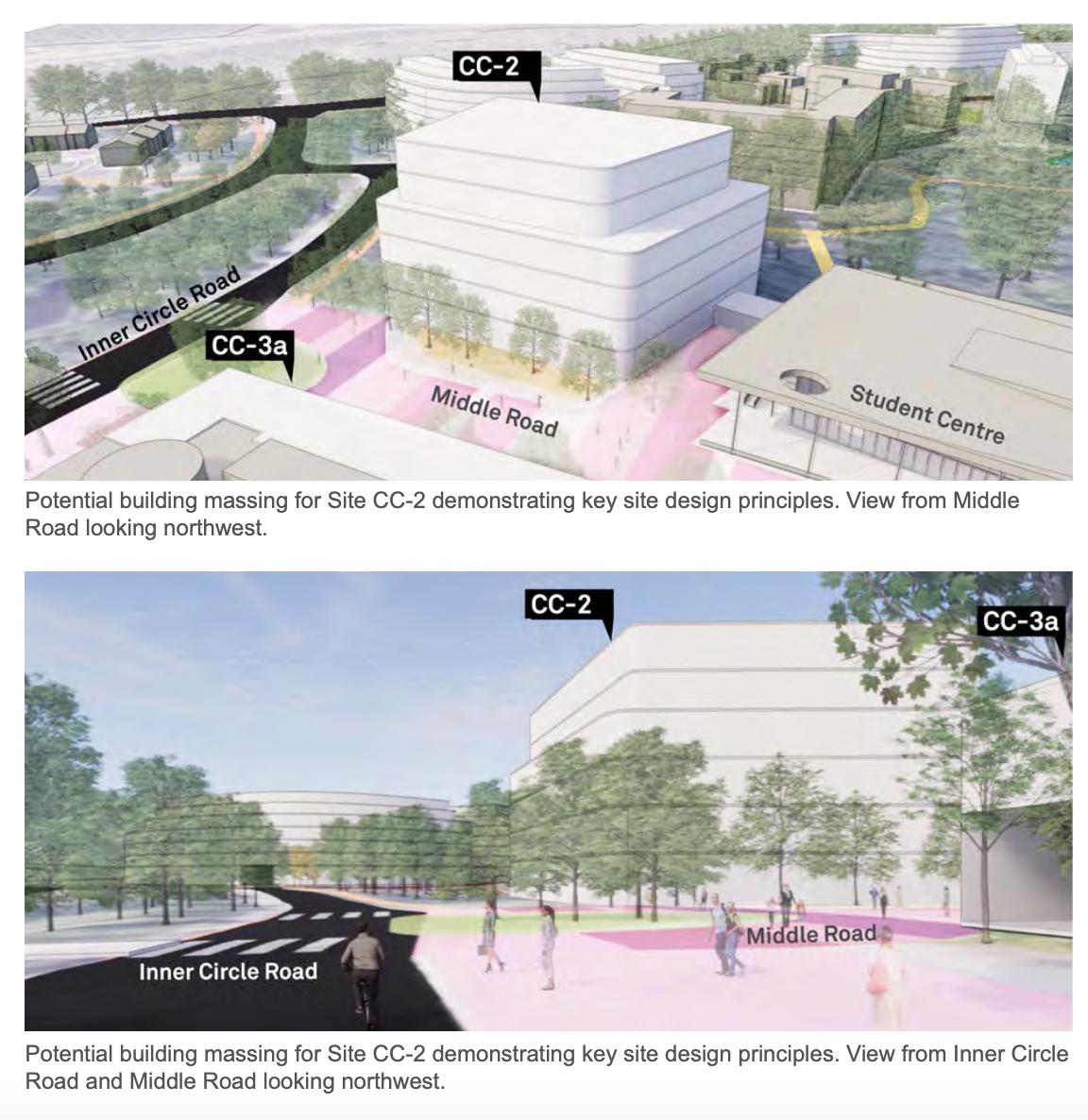 [Speaker Notes: F/G]
STUDENT FEEDBACK
EXPANSION PLANS (⅓)
Blind Duck Pub Expansion
Multipurpose Space
Academic Advocacy/Society Space
Multifaith/Prayer Space - 
Student Space (Social/Study)
Individual study group spaces
Selling Space (Board Game Cafe?)
Rental Space
Pharmacy
Dental Office
Larger Convenience Store
EXPANSION PLANS (⅔)
Accessibility (new elevators, )
Sustainability Centre
Recycling center (books, pens, batteries, 
Charging ports 
Nap room/resting zone (bean bags, futons - challenges managing)
Decompression space/meditation room
Food centre expansion - with kitchen/tv for workshops
General event space (big/medium/small
UTMSU staff offices
Sports/Concert/Big events screening
Textbook exchange/library
EXPANSION PLANS (3/3)
Arcade space
Childcare centre (maybe for pets)
Larger bus stop
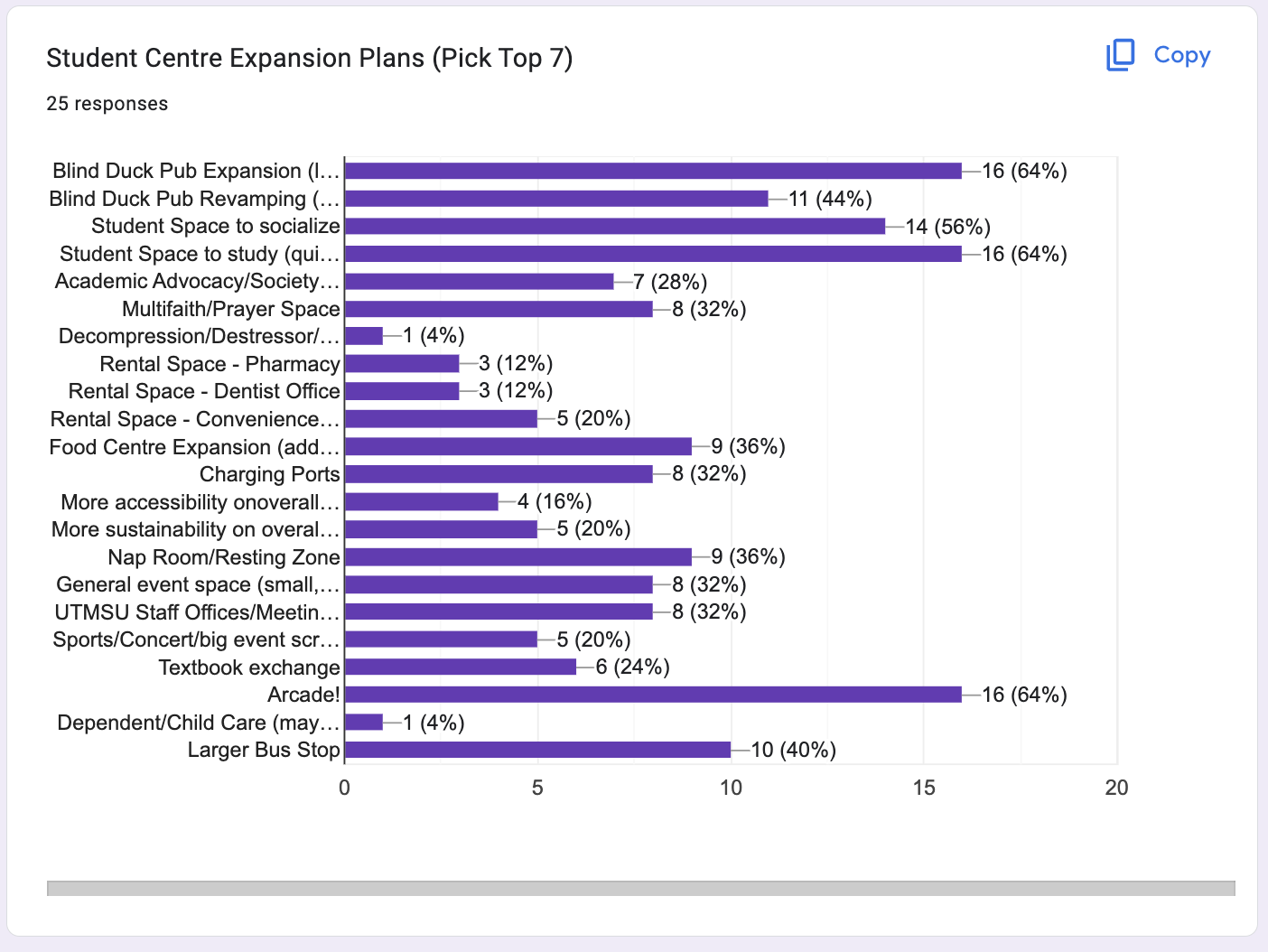 TOP PRIORITIES
Pub Expansion and Renovation
Arcade (Social Space)
Quiet Resting/Study Areas for students
Food Centre Expansion to include a community kitchen
OTHER PRIORITIES
Multifaith Space
Campus Groups Multipurpose Rooms for events and meetings
Overall building accessibility
Elevator
Better washrooms
Proper entrances with accessibility buttons
REFERENDUM
[Speaker Notes: Felipe]
SC EXPANSION REFERENDUM
A vote to ask the membership (UTM Students) for something, in this case a levy fee implementation
Current Plan/Question*
Question: Are you in favour of the implementation of a Student Centre Expansion Levy Fee of $_____ (per student per semester) for the first three (3) years or until the building opens, and an increased of the levy to $_____ (per student per semester) until the completion of mortgage payments? 
*subject to change
[Speaker Notes: Felipe]
DATES
Prep Period
Organizing meeting with Campus Groups - TBD
September 20 - Student Centre Expansion Workshop with the University *tentative*
Referendum
October 9 to 13 - Reading Week & Planning Period
October 16 to 26 - Campaigning Period
October 18 - SC Expansion Forum
October 24 to 26 - Voting Days
REFERENDUM BUDGET
$2,000.00 - Printed Campaign Materials
$4,000.00 - General Outreach & Events
$7,000.00 - SC Expansion Fund for Campus Groups
$1,000.00 - Social Media/Virtual Promotion and Advertisement 
$1,000.00 - Miscellaneous spending
$15,000.00 - TOTAL
[Speaker Notes: Felipe]
FINAL THOUGHTS
FINAL THOUGHTS
This is a historic moment for the UTM student population, and for the campus: we get to build our own building!
Your voice matters!
THANK YOU!